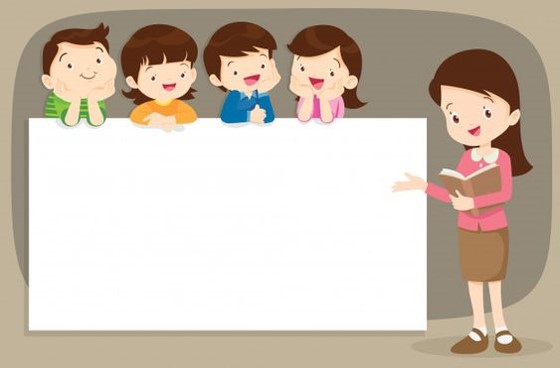 ĐỌC
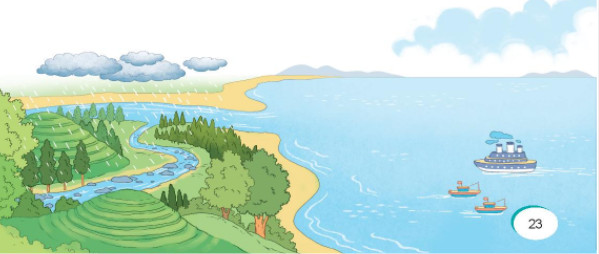 Em nhìn thấy sự vật nào trong bức tranh?
Theo em nước mưa rơi xuống sẽ đi đâu?
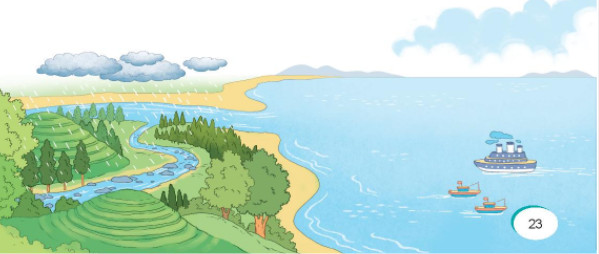 GIỌT NƯỚC VÀ BIỂN LỚN
GIỌT NƯỚC VÀ BIỂN LỚN
Tí ta tí táchTừng giọtTừng giọtMưa rơiRơi rơi.
Góp lại bao ngàyThành dòng suối nhỏLượn trên bãi cỏChảy xuống chân đồi.
Suối gặp bạn rồiGóp thành sông lớnSông đi ra biểnBiển thành mênh mông.Biển ơi, có biếtBiển lớn vô cùngTừng giọt nước trongLàm nên biển đấy!
Nguyễn Bao
GIỌT NƯỚC VÀ BIỂN LỚN
Tí ta tí táchTừng giọtTừng giọtMưa rơiRơi rơi.
Góp lại bao ngàyThành dòng suối nhỏLượn trên bãi cỏChảy xuống chân đồi.
Suối gặp bạn rồiGóp thành sông lớnSông đi ra biểnBiển thành mênh mông.Biển ơi, có biếtBiển lớn vô cùngTừng giọt nước trongLàm nên biển đấy!
Nguyễn Bao
LUYỆN ĐỌC TỪ NGỮ KHÓ
tí ta tí tách, mưa rơi, dòng suối
- LUYỆN ĐỌC KHỔ THƠ
Biển ơi
Biển ơi, có biếtBiển lớn vô cùngTừng giọt nước trongLàm nên biển đấy!
biển đấy
Từ ngữ:
uốn theo đường vòng.
Lượn:
Đồi:
gò đất nổi cao, có sườn thoải.
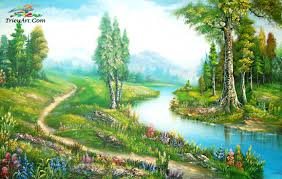 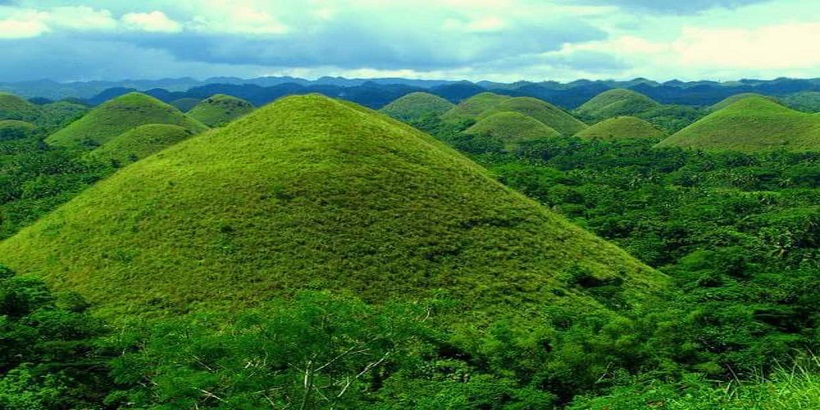 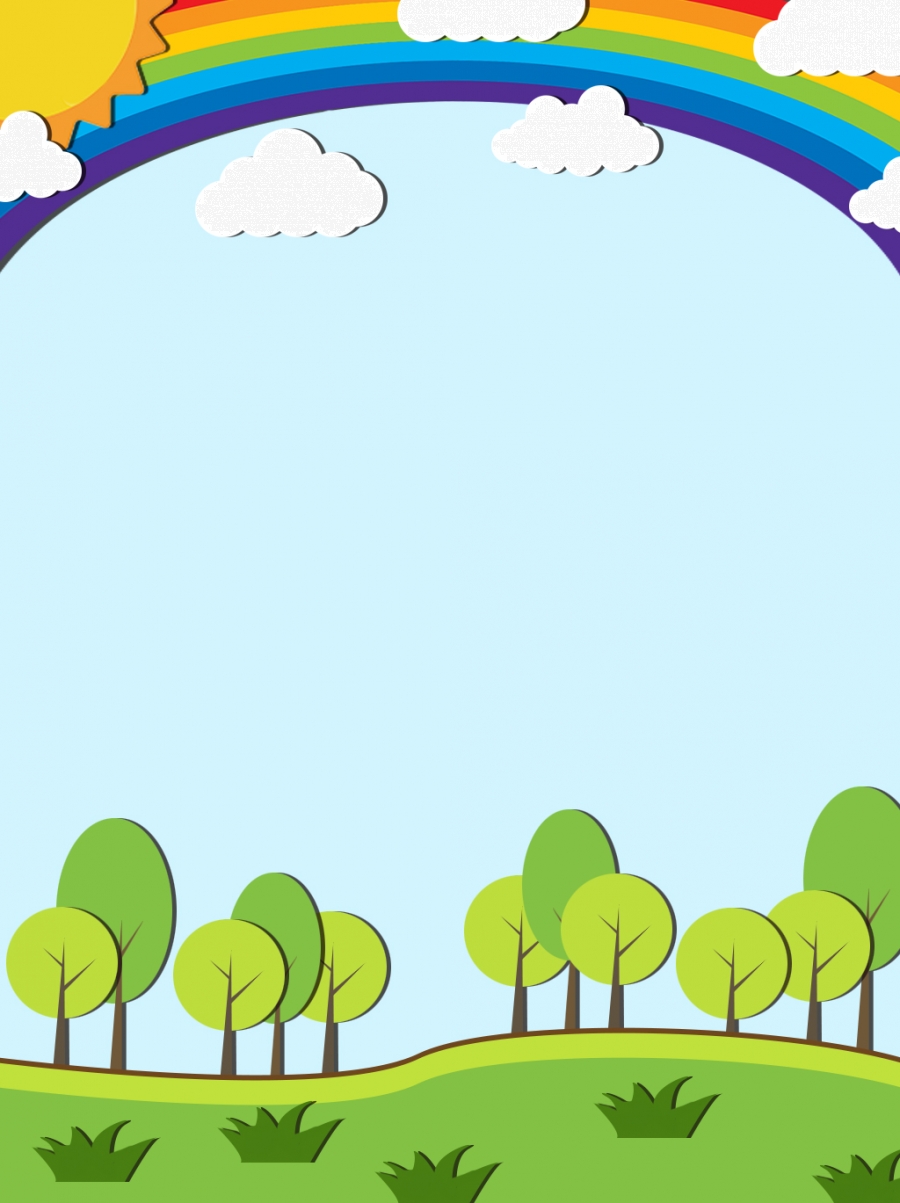 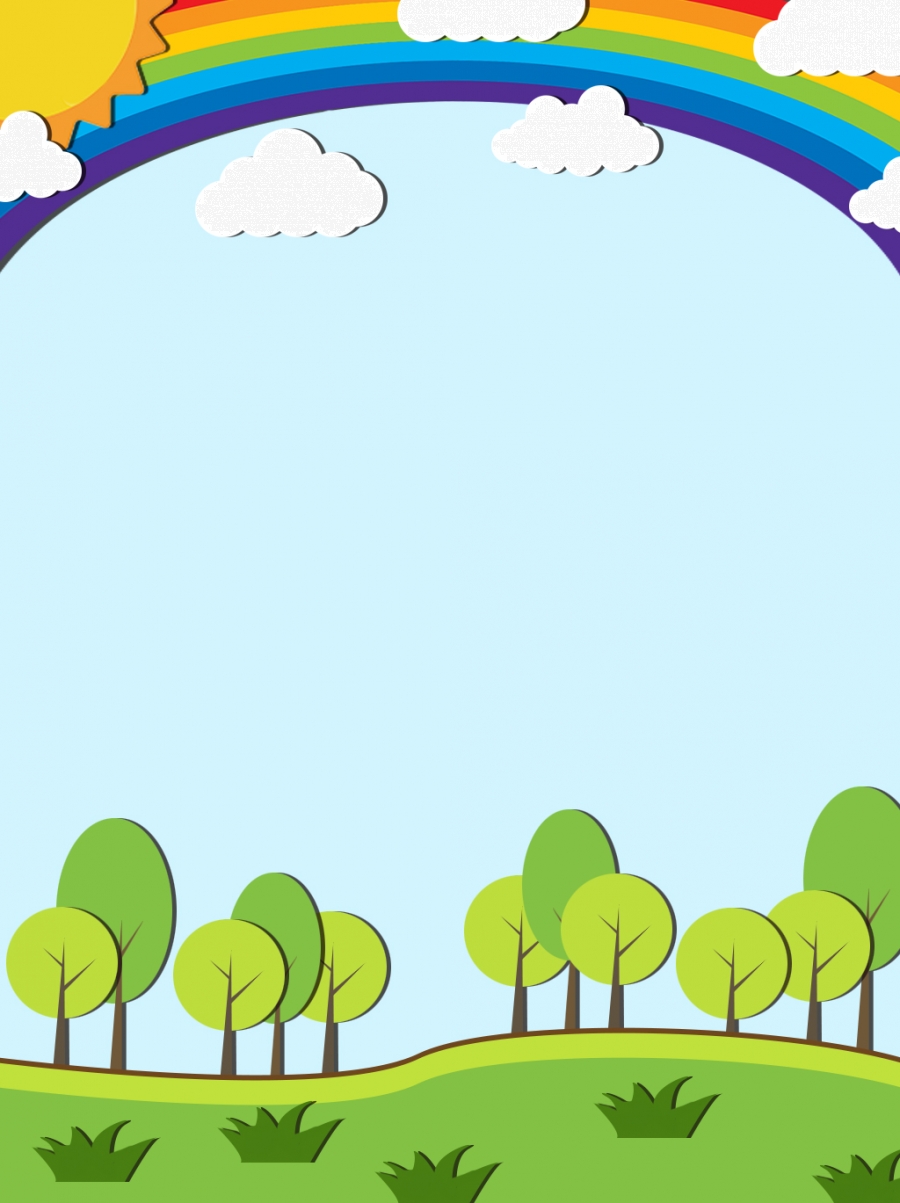 LUYỆN ĐỌC THEO NHÓM 4
GIỌT NƯỚC VÀ BIỂN LỚN
Tí ta tí táchTừng giọtTừng giọtMưa rơiRơi rơi.
Góp lại bao ngàyThành dòng suối nhỏLượn trên bãi cỏChảy xuống chân đồi.
Suối gặp bạn rồiGóp thành sông lớnSông đi ra biểnBiển thành mênh mông.Biển ơi, có biếtBiển lớn vô cùngTừng giọt nước trongLàm nên biển đấy!
Nguyễn Bao
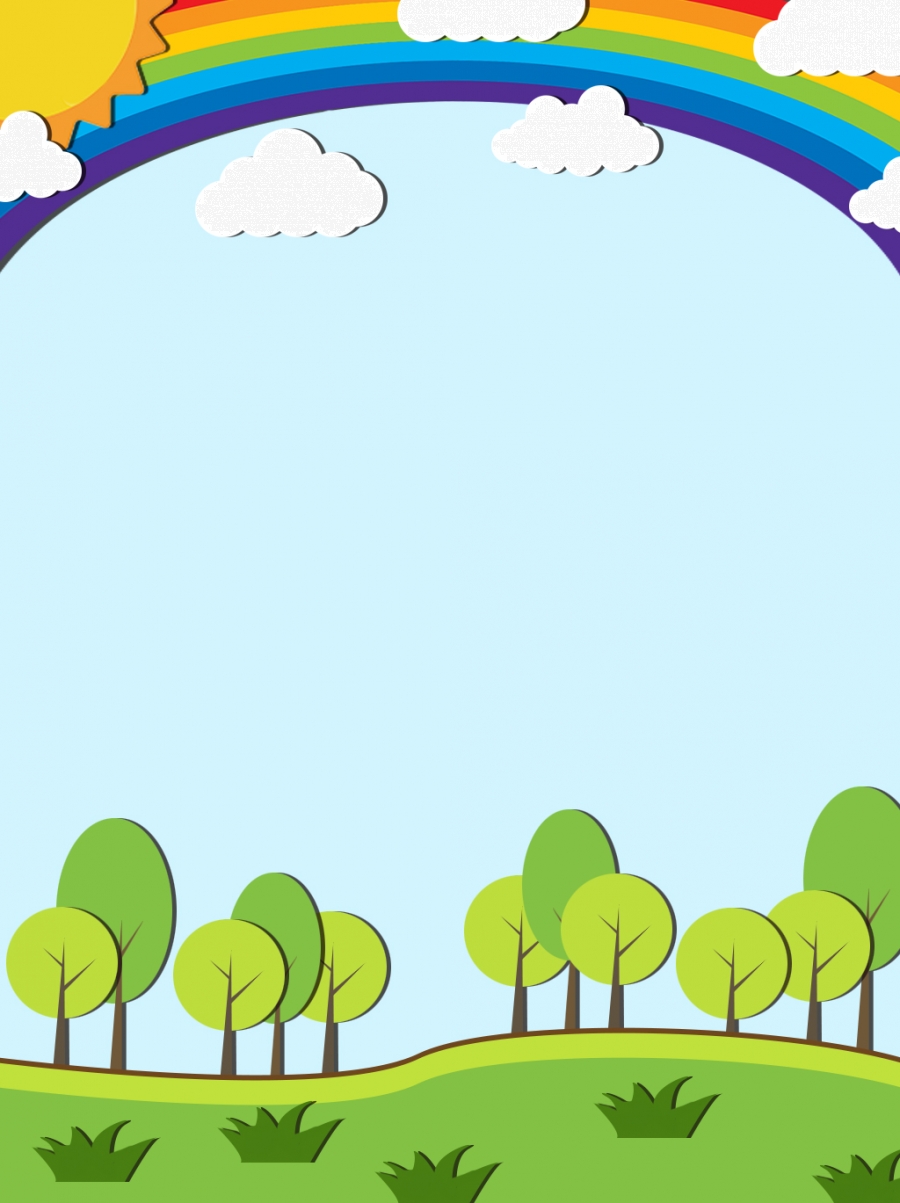 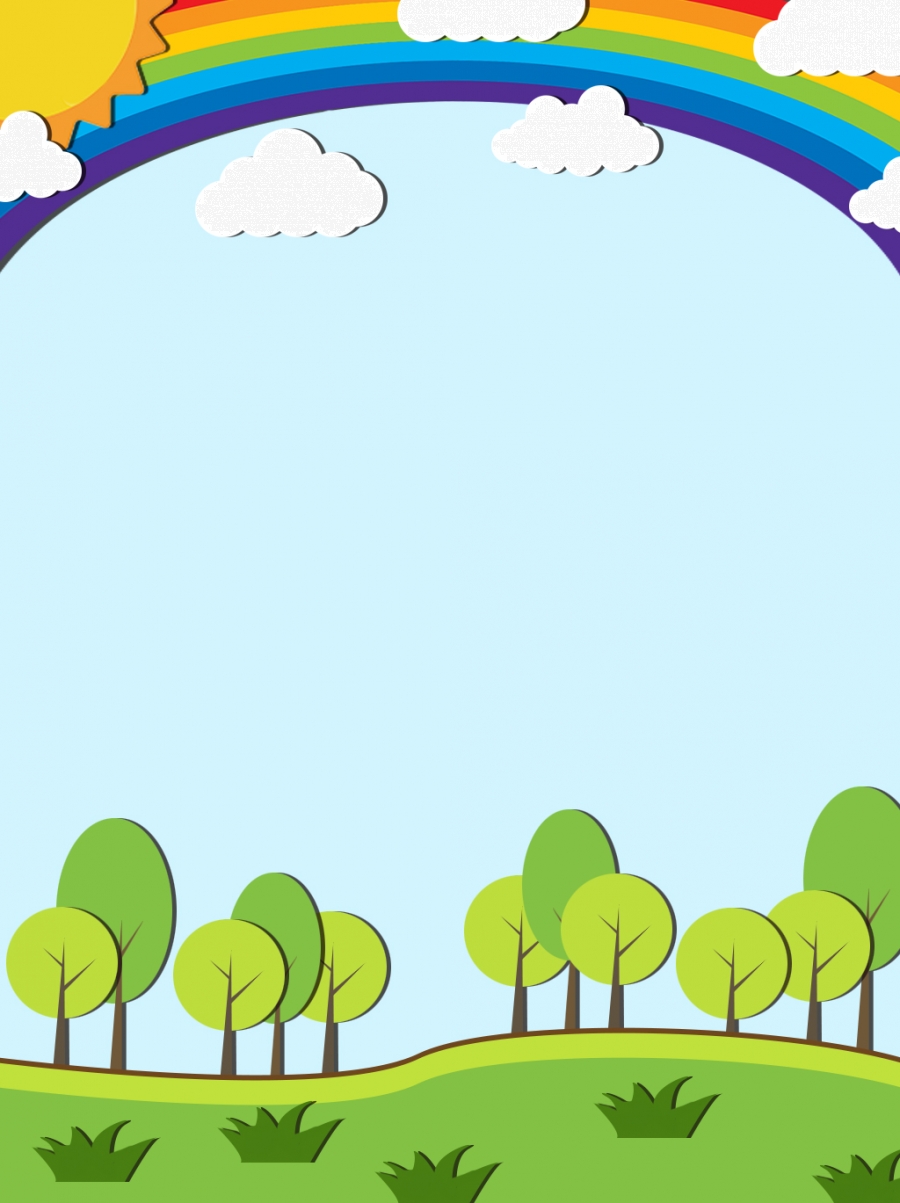 LUYỆN ĐỌC CẢ BÀI
GIỌT NƯỚC VÀ BIỂN LỚN
Tí ta tí táchTừng giọtTừng giọtMưa rơiRơi rơi.
Góp lại bao ngàyThành dòng suối nhỏLượn trên bãi cỏChảy xuống chân đồi.
Suối gặp bạn rồiGóp thành sông lớnSông đi ra biểnBiển thành mênh mông.Biển ơi, có biếtBiển lớn vô cùngTừng giọt nước trongLàm nên biển đấy!
Nguyễn Bao
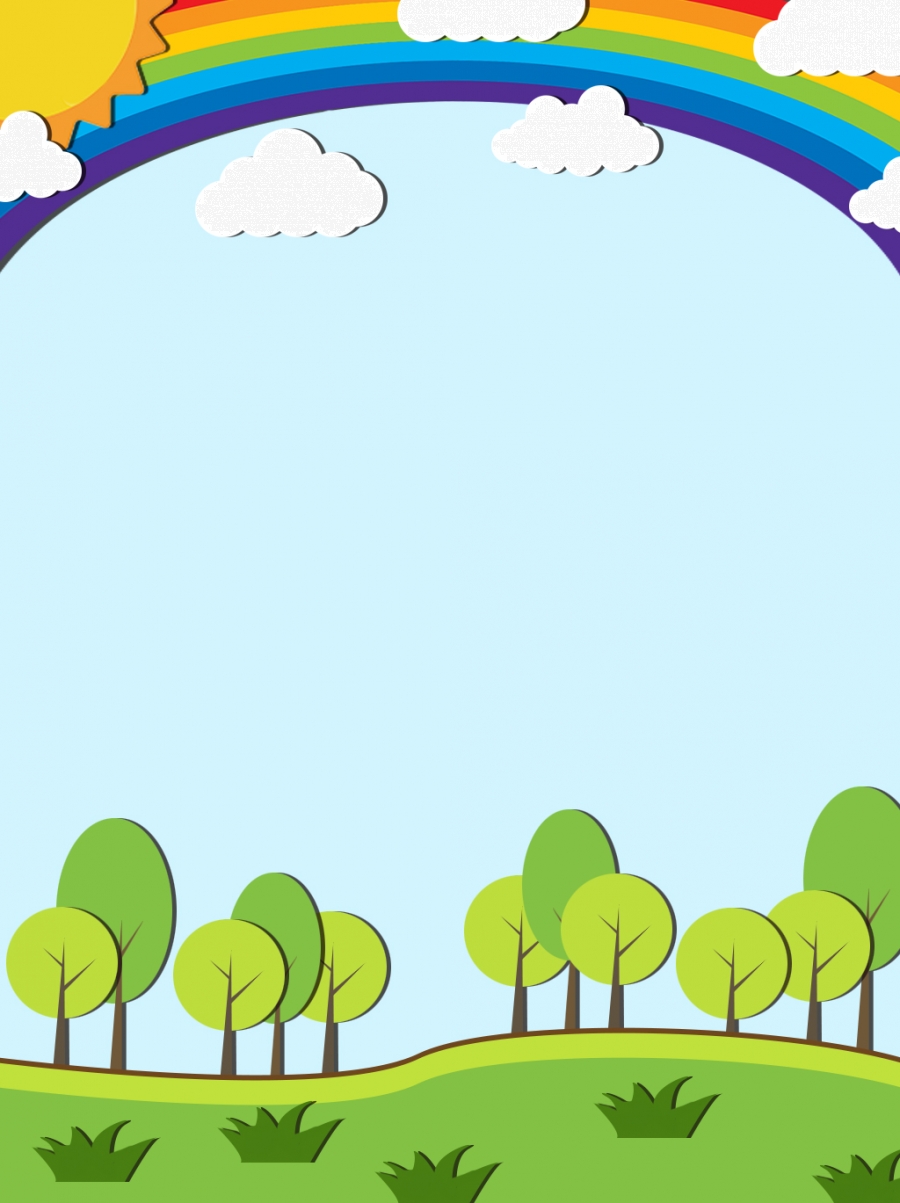 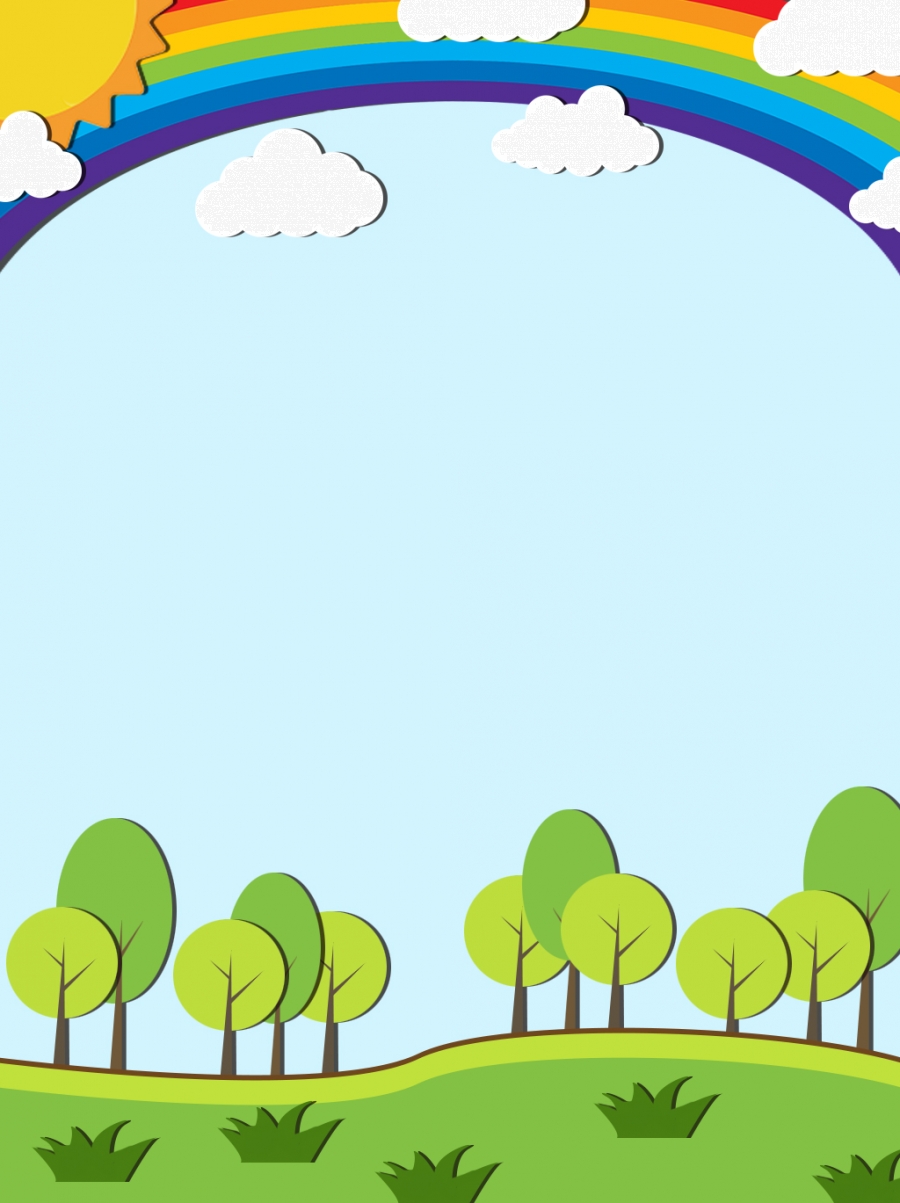 TÌM HIỂU BÀI
Tí ta tí táchTừng giọtTừng giọtMưa rơiRơi rơi.
Góp lại bao ngàyThành dòng suối nhỏLượn trên bãi cỏChảy xuống chân đồi.
Suối gặp bạn rồiGóp thành sông lớnSông đi ra biểnBiển thành mênh mông.Biển ơi, có biếtBiển lớn vô cùngTừng giọt nước trongLàm nên biển đấy!
- Kể tên các sự vật được nhắc đến trong bài thơ?
- mưa, dòng suối, bãi cỏ, chân đồi, suối, bạn, sông, biển, giọt nước.
Tí ta tí táchTừng giọtTừng giọtMưa rơiRơi rơi.
Góp lại bao ngàyThành dòng suối nhỏLượn trên bãi cỏChảy xuống chân đồi.
Suối gặp bạn rồiGóp thành sông lớnSông đi ra biểnBiển thành mênh mông.Biển ơi, có biếtBiển lớn vô cùngTừng giọt nước trongLàm nên biển đấy!
- Những gì góp phần tạo nên dòng suối nhỏ?
- Những giọt mưa góp lại bao ngày thành dòng suối nhỏ.
Tí ta tí táchTừng giọtTừng giọtMưa rơiRơi rơi.
Góp lại bao ngàyThành dòng suối nhỏLượn trên bãi cỏChảy xuống chân đồi.
Suối gặp bạn rồiGóp thành sông lớnSông đi ra biểnBiển thành mênh mông.Biển ơi, có biếtBiển lớn vô cùngTừng giọt nước trongLàm nên biển đấy!
- Những dòng sông từ đâu mà có?
- Những dòng suối nhỏ góp thành sông.
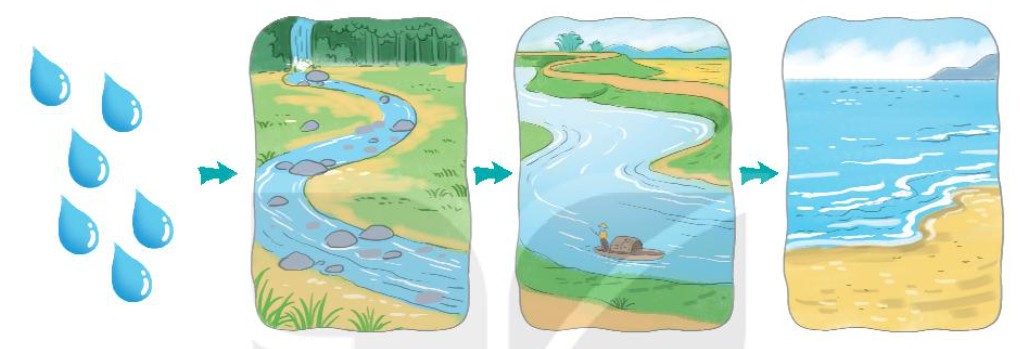 Nói về hành trình giọt nước đi ra biển.
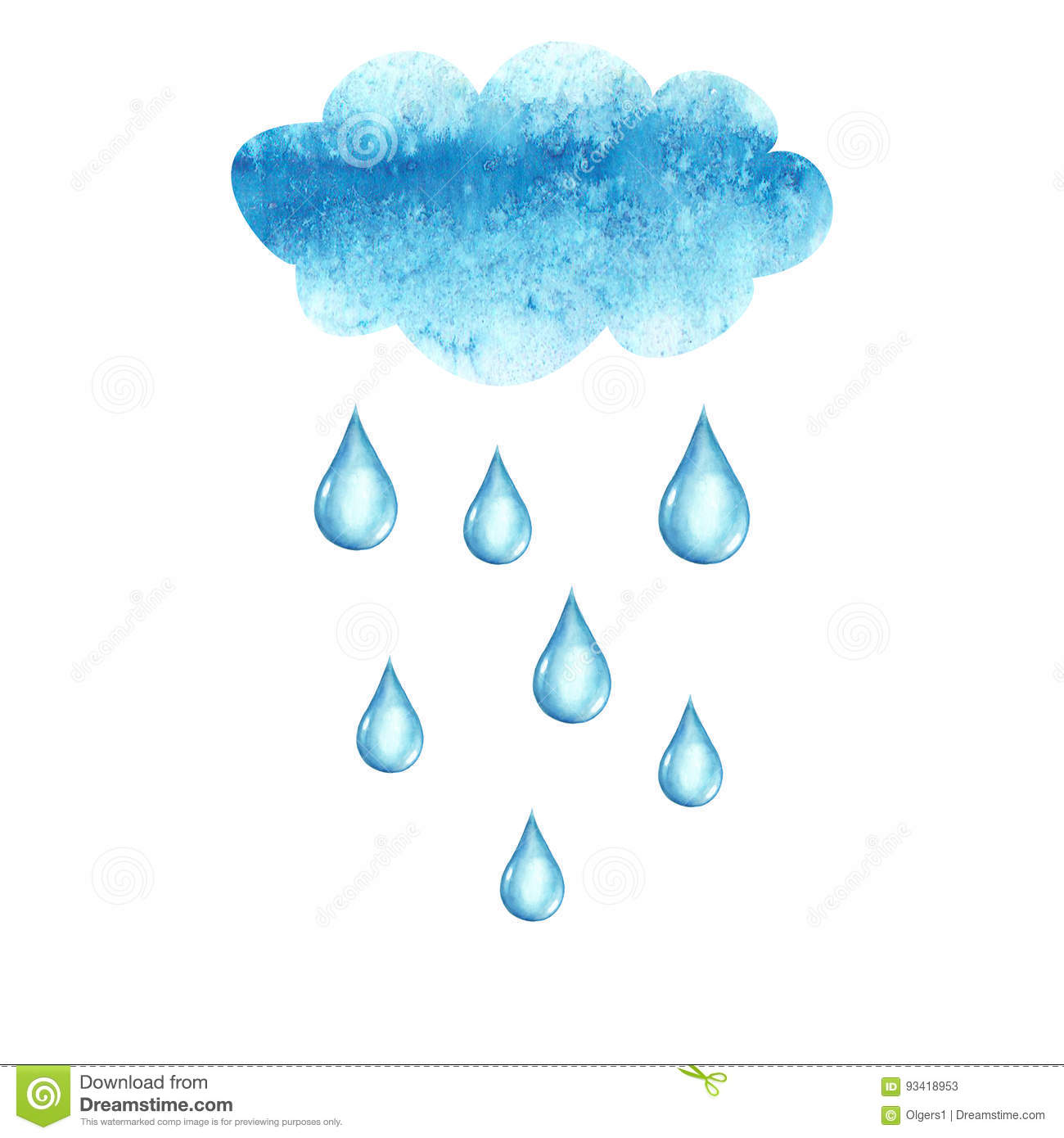 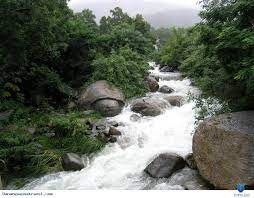 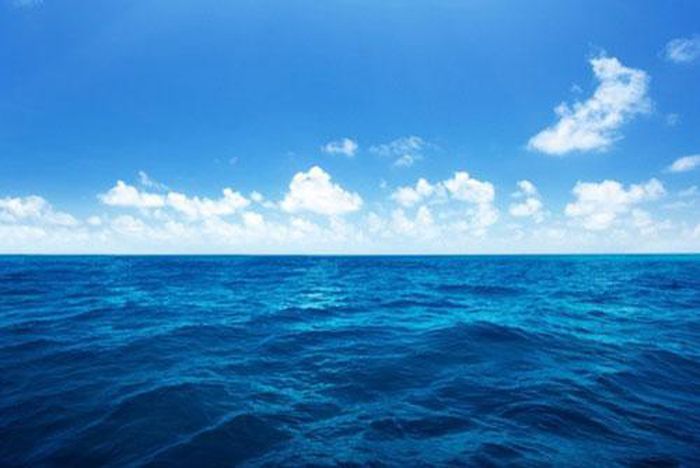 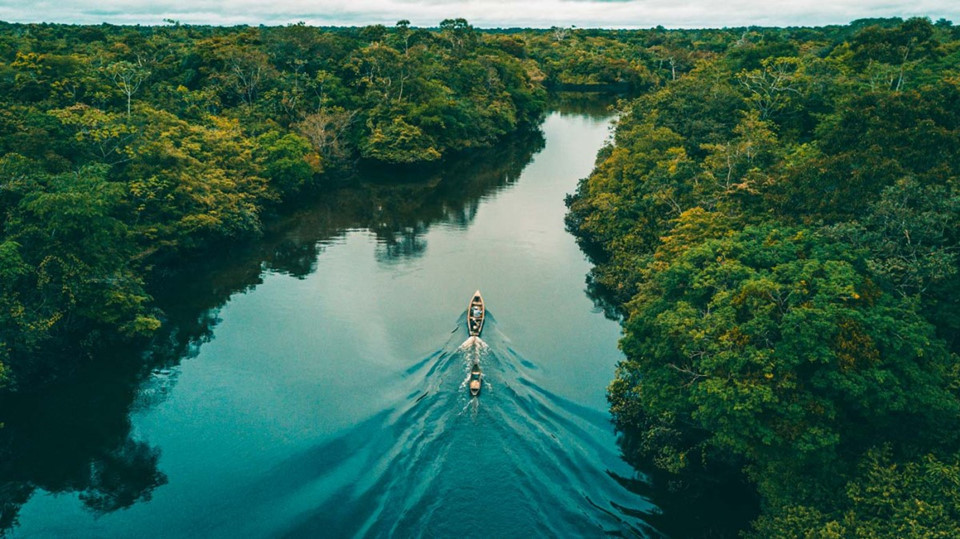 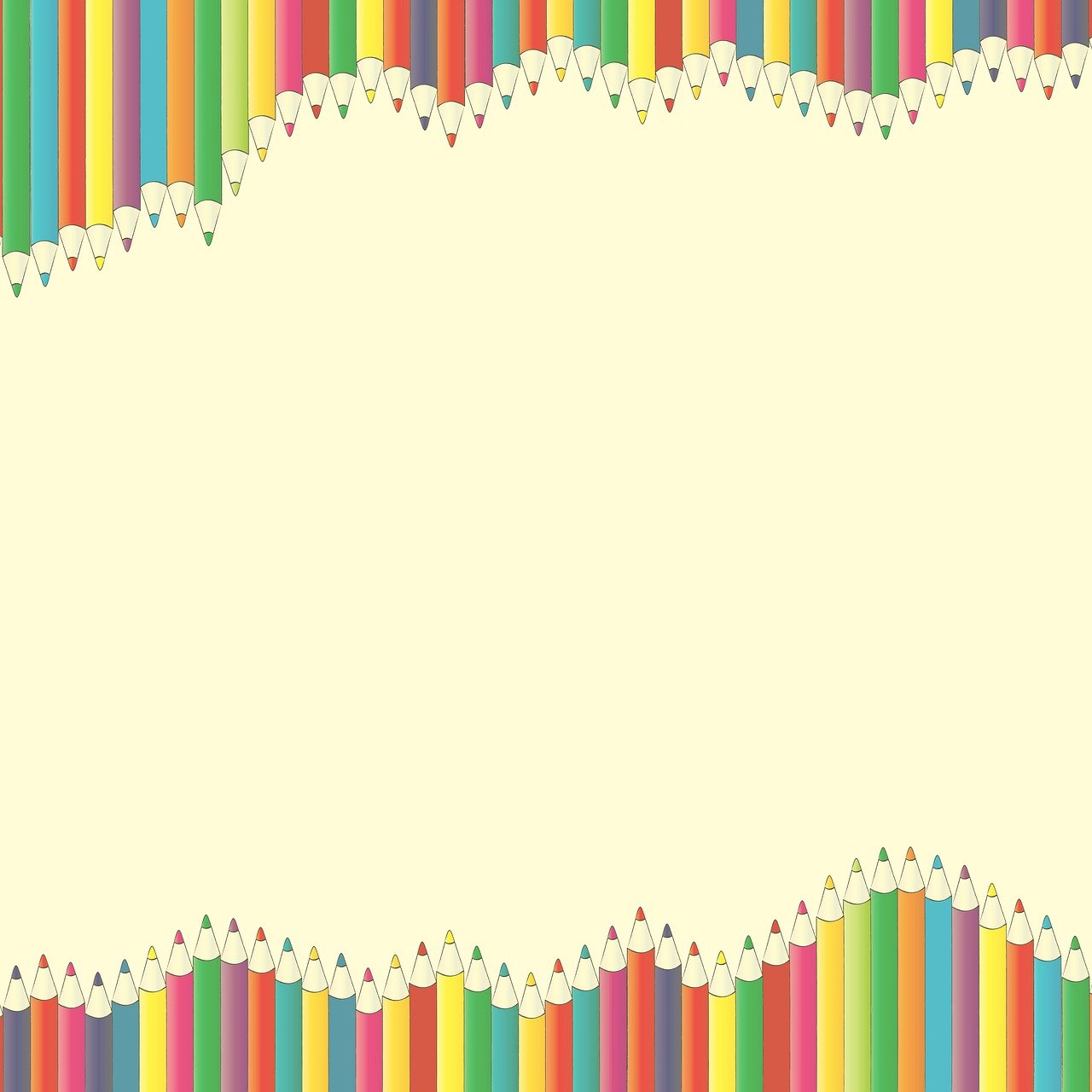 NỘI DUNG
Bài đọc kể về hành trình giọt nước đi ra biển.
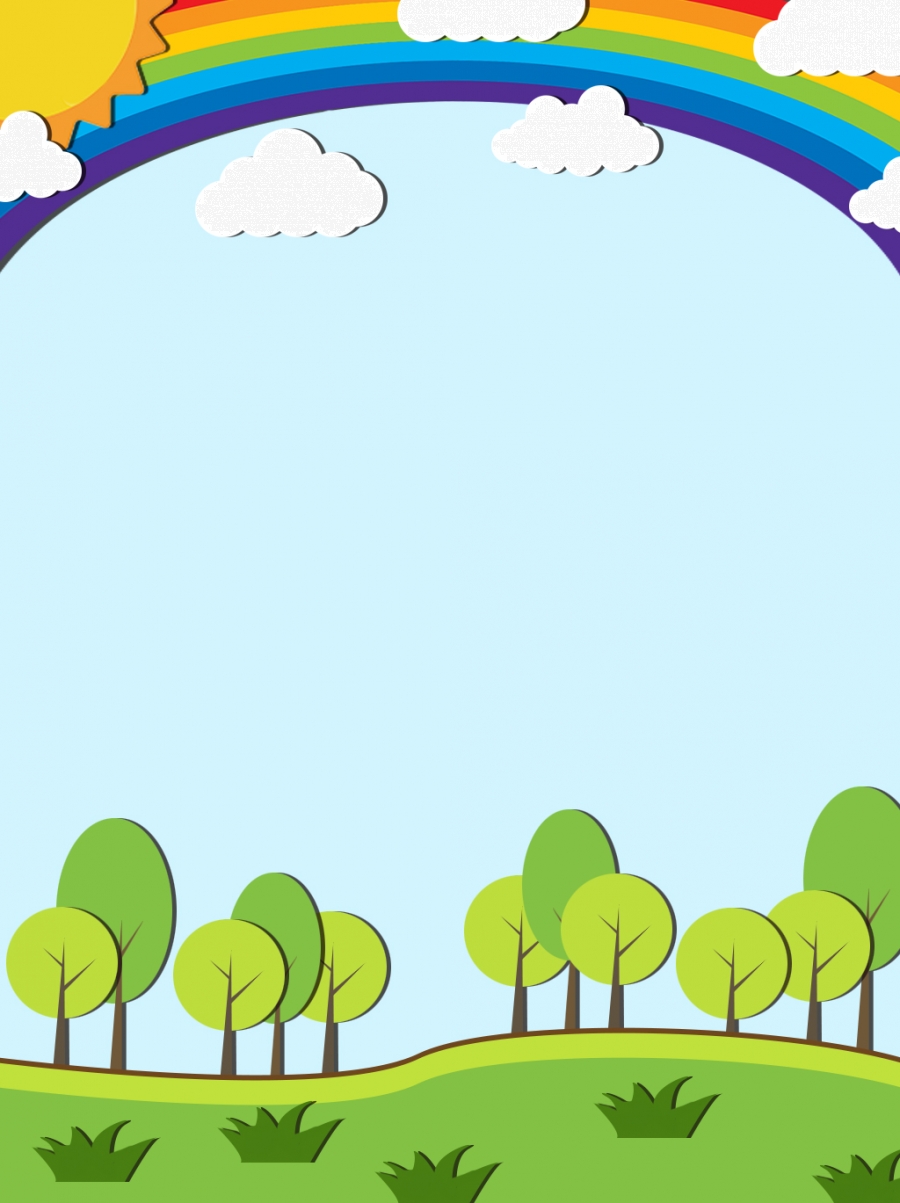 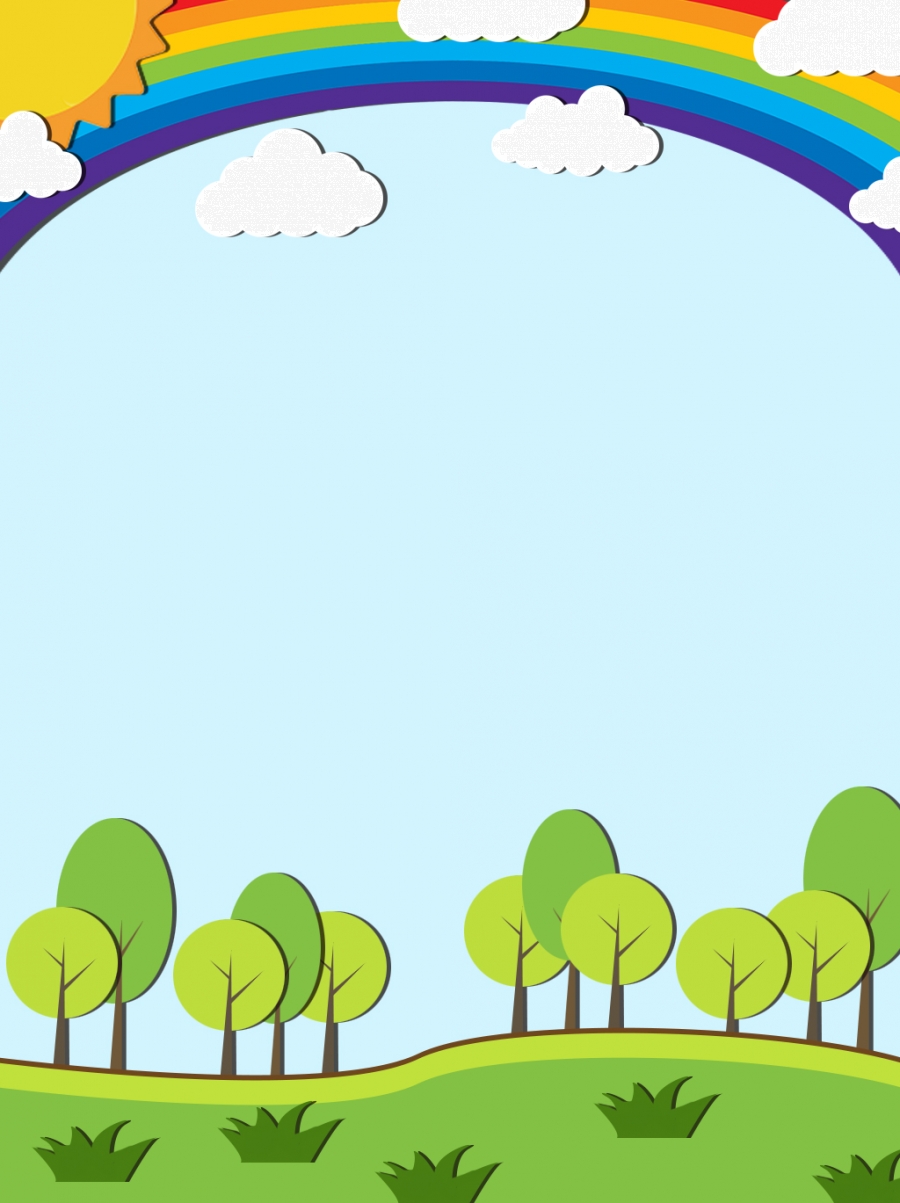 LUYỆN ĐỌC LẠI
GIỌT NƯỚC VÀ BIỂN LỚN
Tí ta tí táchTừng giọtTừng giọtMưa rơiRơi rơi.
Góp lại bao ngàyThành dòng suối nhỏLượn trên bãi cỏChảy xuống chân đồi.
Suối gặp bạn rồiGóp thành sông lớnSông đi ra biểnBiển thành mênh mông.Biển ơi, có biếtBiển lớn vô cùngTừng giọt nước trongLàm nên biển đấy!
Nguyễn Bao
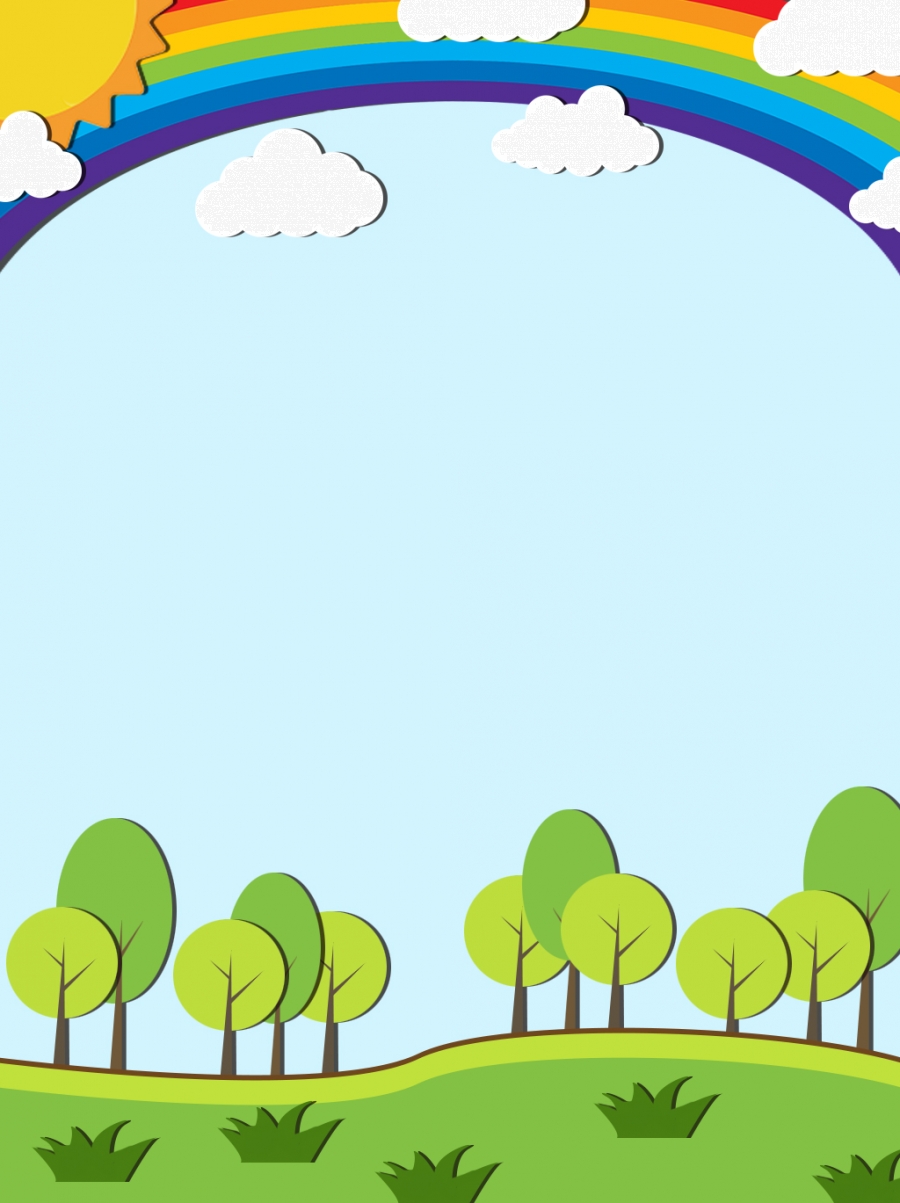 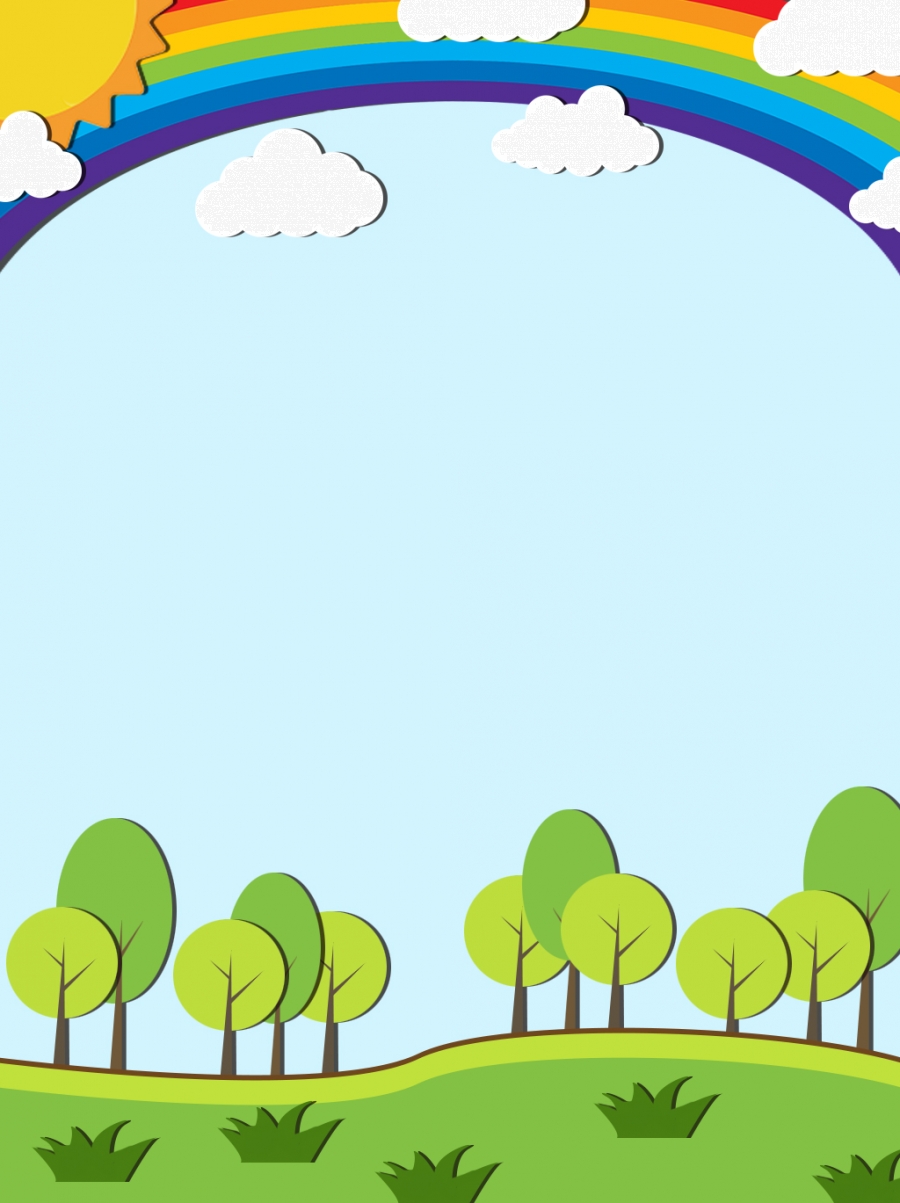 LUYỆN TẬP THEO VĂN BẢN
Câu 1. Mỗi từ dưới đây tả sự vật nào trong bài thơ.
Tí ta tí táchTừng giọtTừng giọtMưa rơiRơi rơi.
Góp lại bao ngàyThành dòng suối nhỏLượn trên bãi cỏChảy xuống chân đồi.
Suối gặp bạn rồiGóp thành sông lớnSông đi ra biểnBiển thành mênh mông.Biển ơi, có biếtBiển lớn vô cùngTừng giọt nước trongLàm nên biển đấy!
dòng suối
nhỏ
nhỏ
mênh mông
lớn
sông
biển
Câu 2. Đóng vai biển, em hãy nói lời cảm ơn giọt nước.
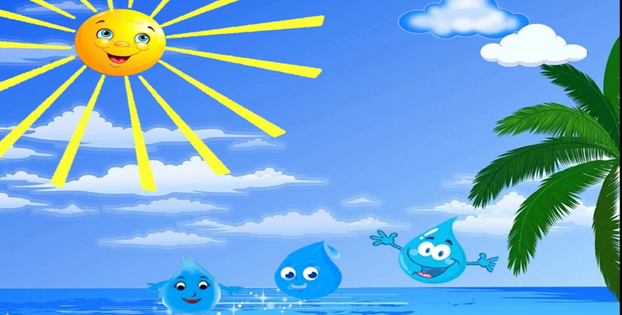 Cảm ơn các bạn đã góp phần tạo nên mình nhé.